Краевой семинар «Информационно-образовательные ресурсы общеобразовательного учреждения» для школьных библиотекарей и методистов по б/ф
Краснодар, ККИДППО
15 ноября 2013 г.
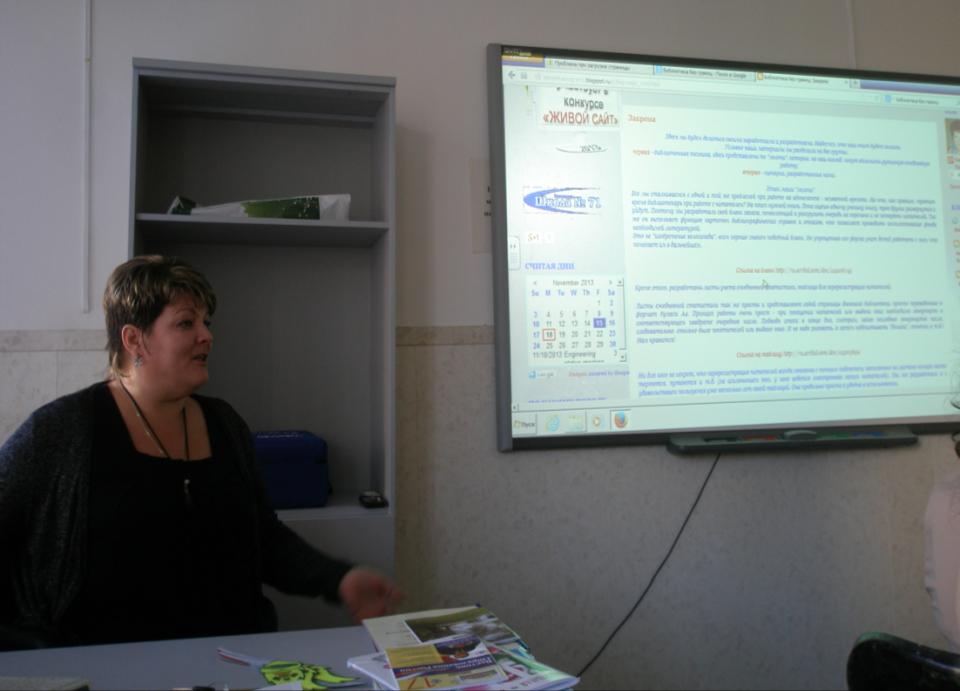 С.Н. Гайфутдинова
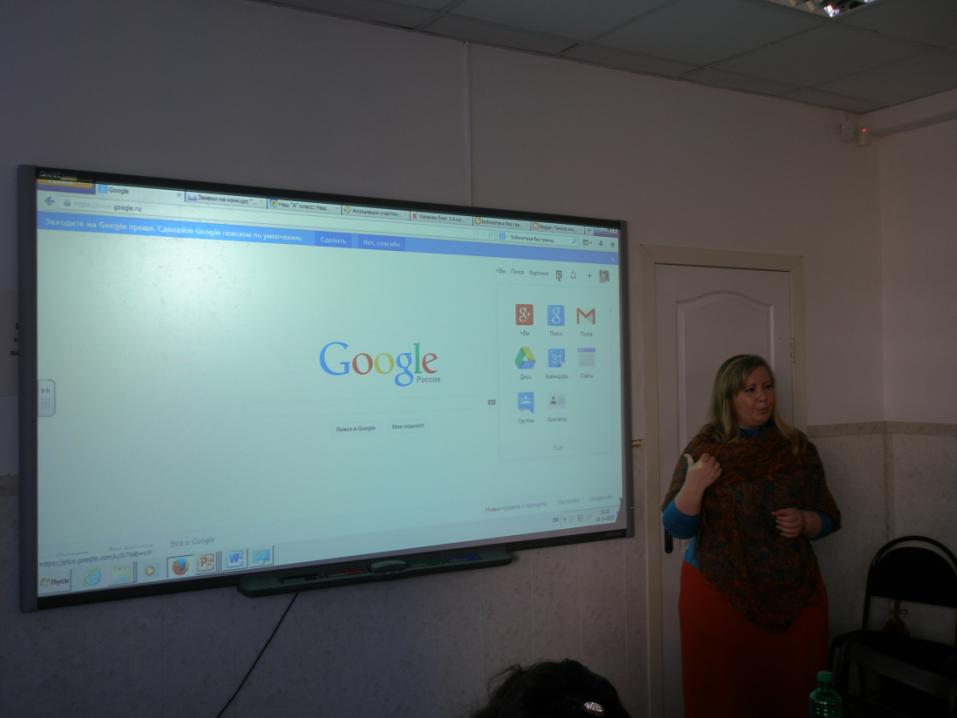 Вы знакомы с этим Googlom?
Н.А. Рыжикова
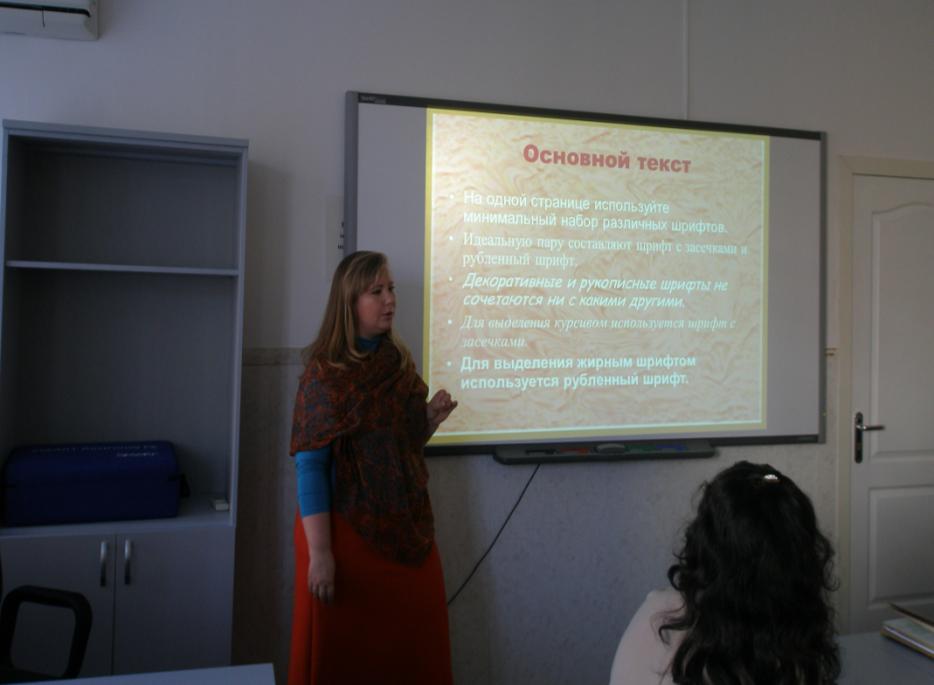 Премудрости ведения блогов…
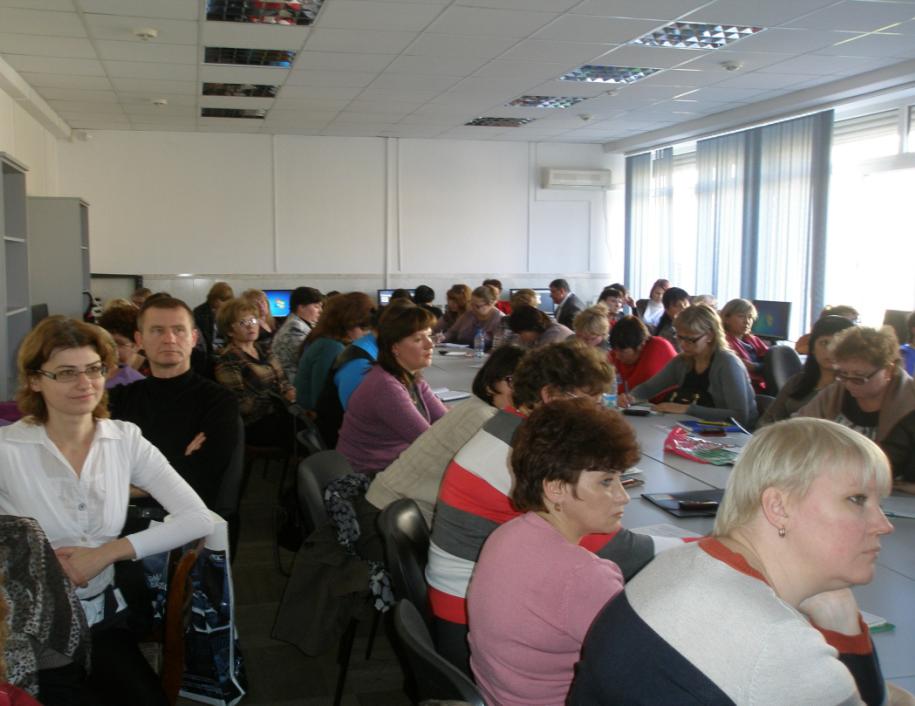 А мы бы блог создать смогли бы?
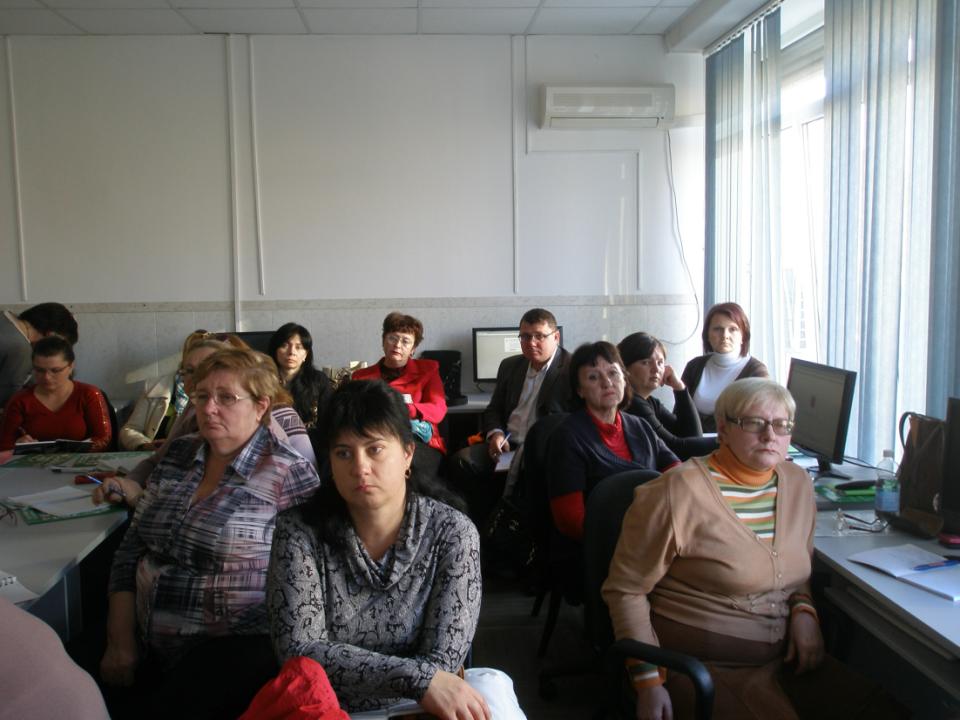 А мы-ы???
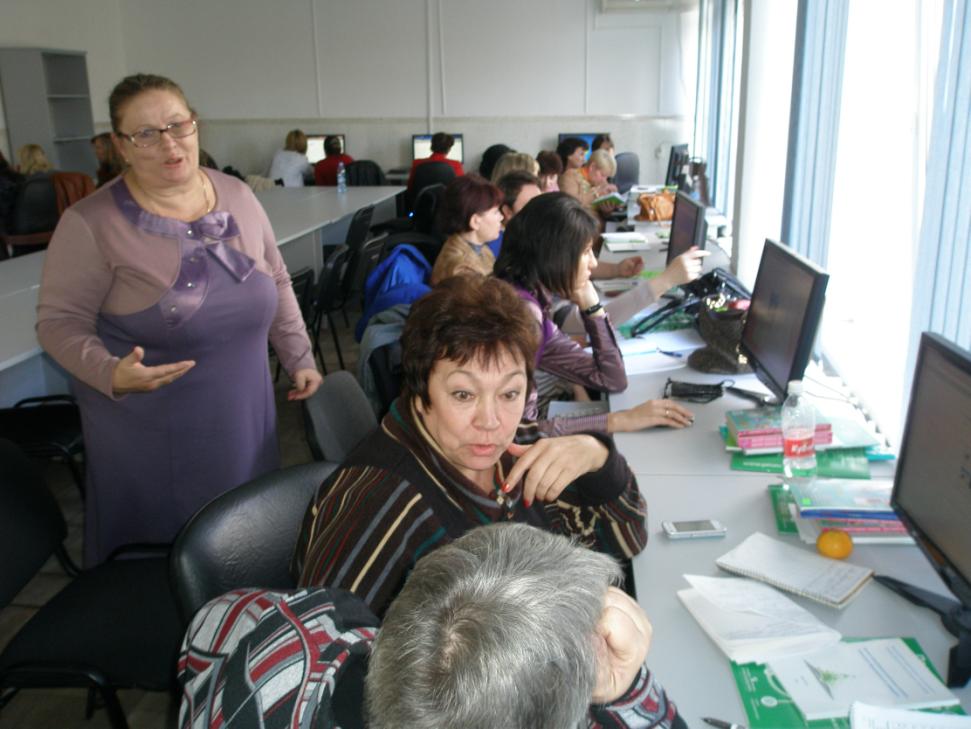 Да что здесь сложного?
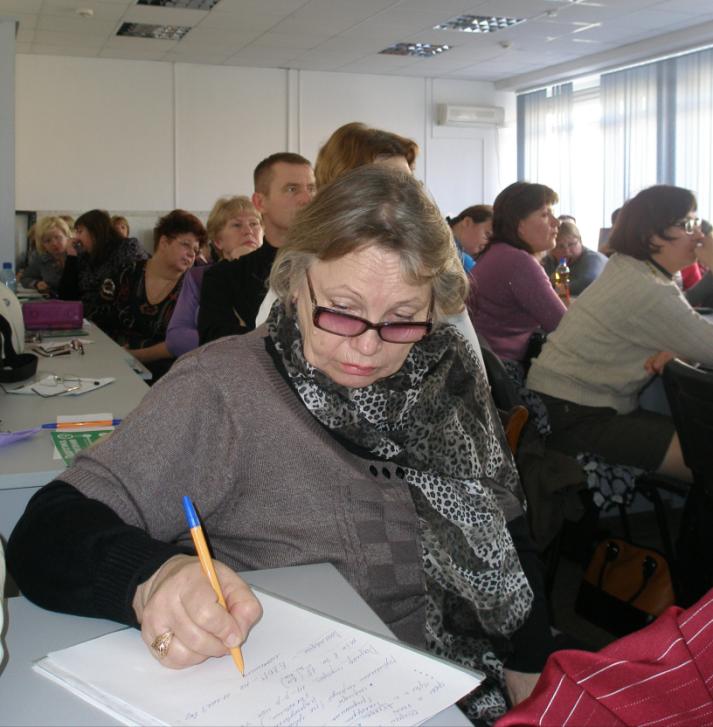 На всякий случай запишу
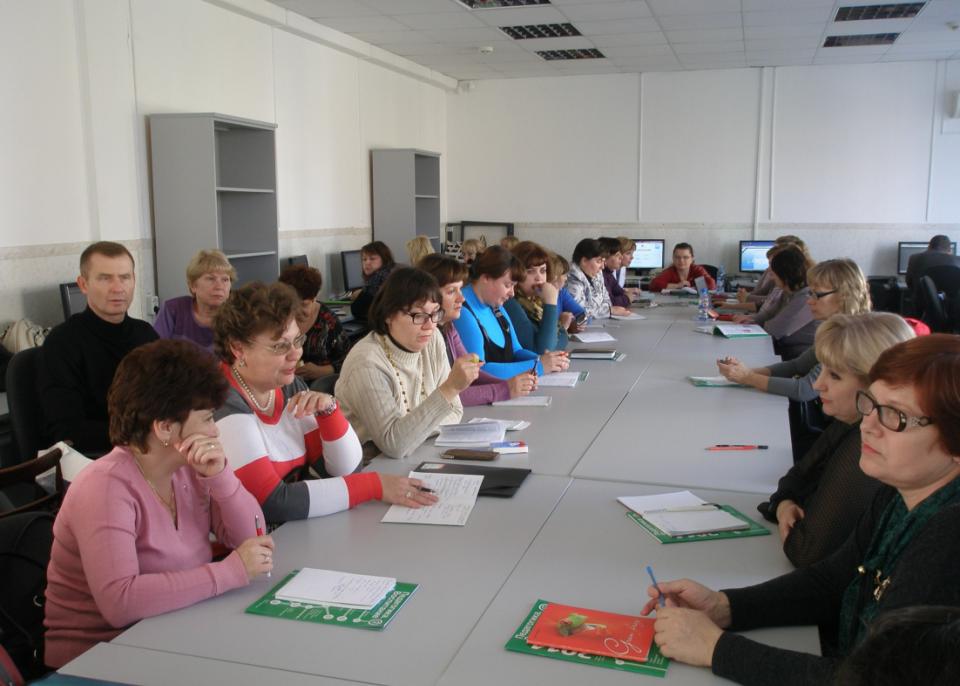 Пока в 1-ом компьютерном классе обсуждают…
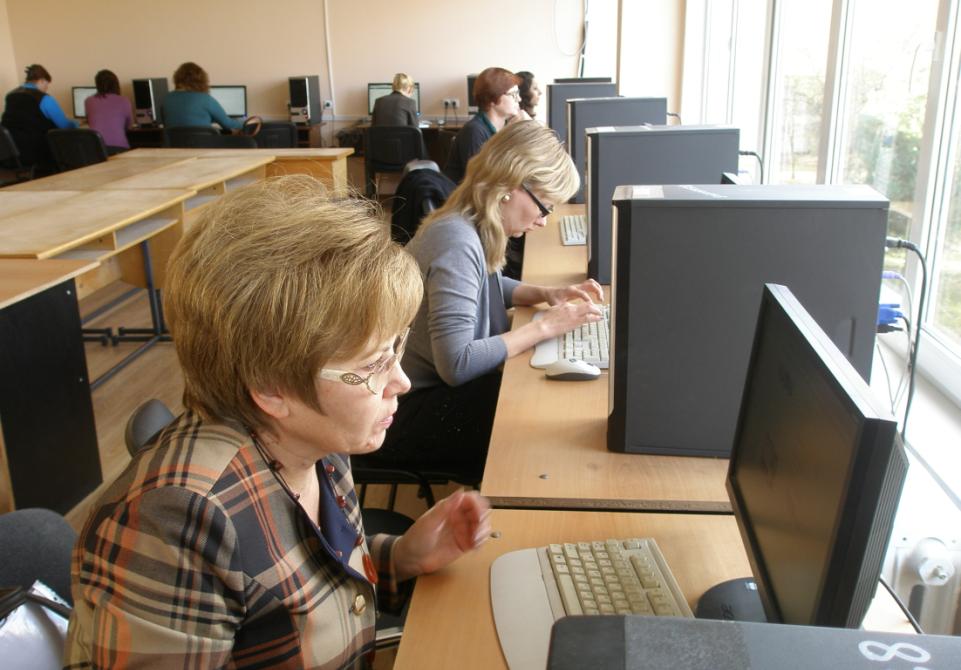 Во втором уже создали свои блоги
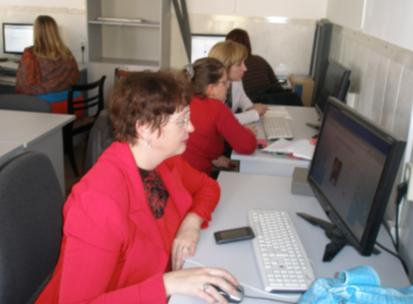 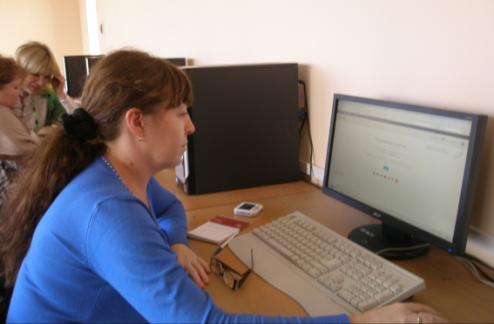 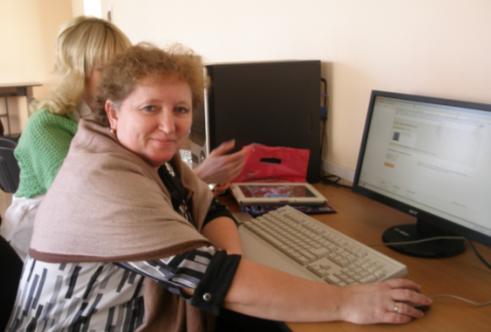 Ура! 
Мы теперь
 блогини!